Библиотечный пункт                      ЕКЭП И ОТ корпус №4
Библиотечный пункт расположен в 4-м корпусе по адресу:    
 г. Елец, ул.Ленина , д.73. 

Оборудован стеллажами, столами, стульями. Имеется рабочее место библиотекаря , 2 персональных компьютера с выходом в Интернет .
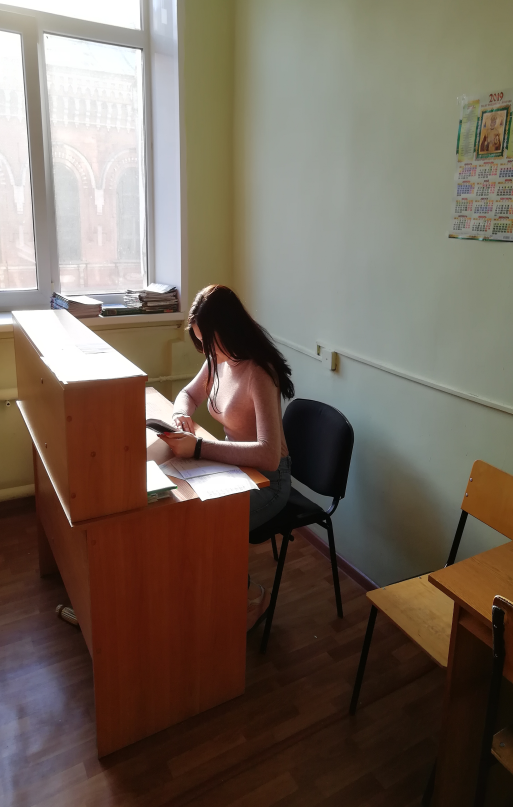 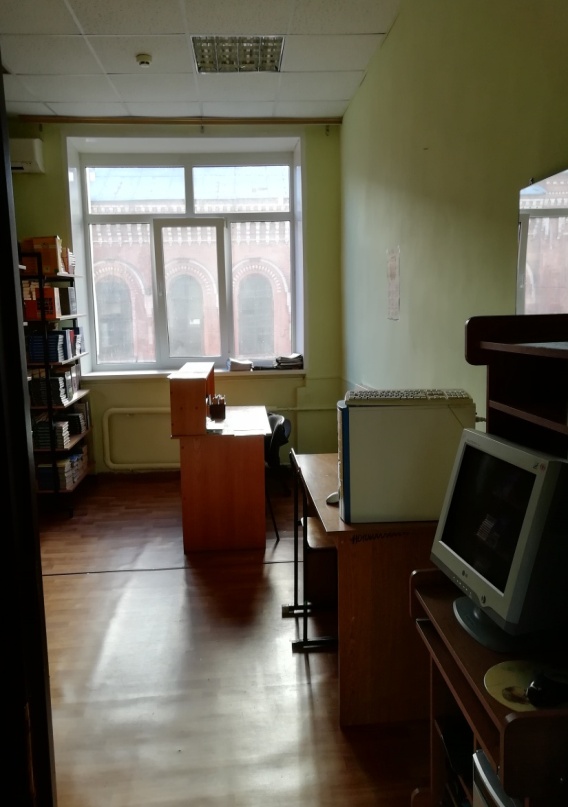 В библиотечном пункте  учебная литература по следующим специальностям: - товароведение и экспертиза качества потребительских   товаров;- экономика и бухгалтерский учет;- техническая эксплуатация и обслуживание электрического и электромеханического оборудования (по отраслям);- гостиничный сервис.
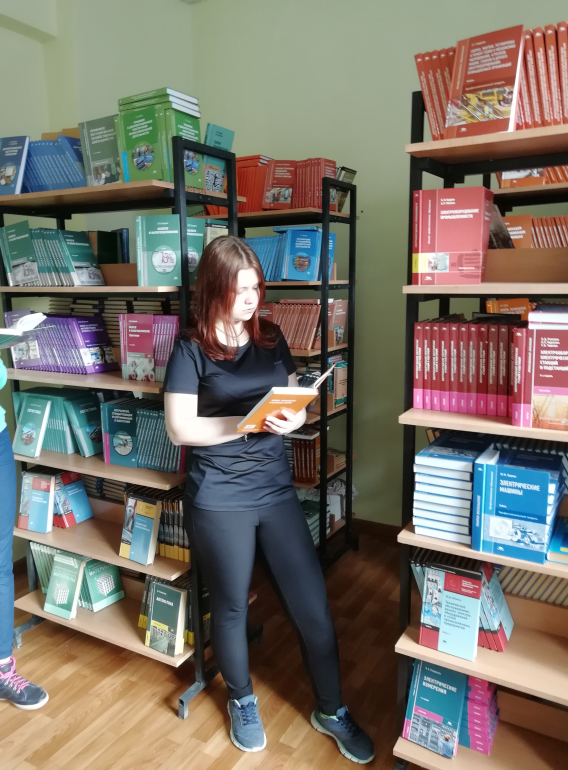 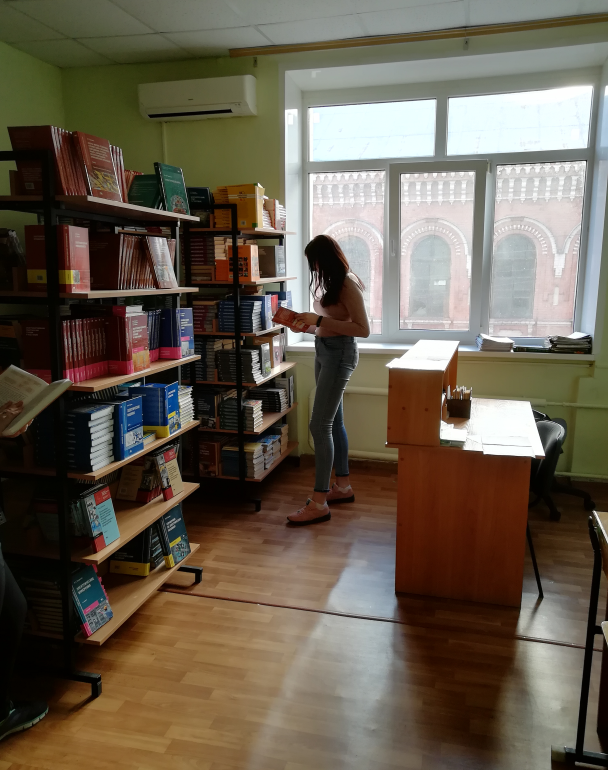 Режим работы:ВТОРНИК : с 8.00 до 17.00                      перерыв: с 13.00 до 14.00
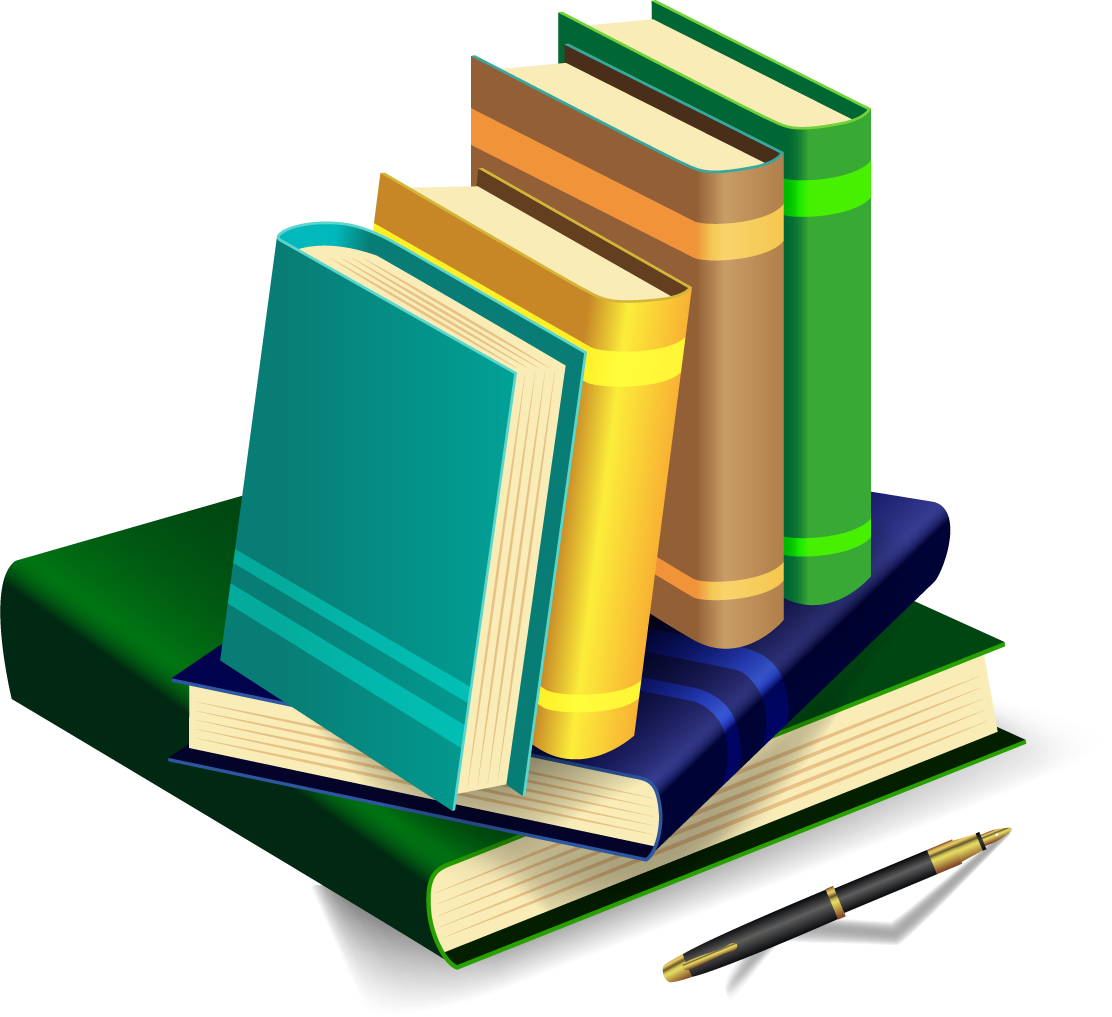